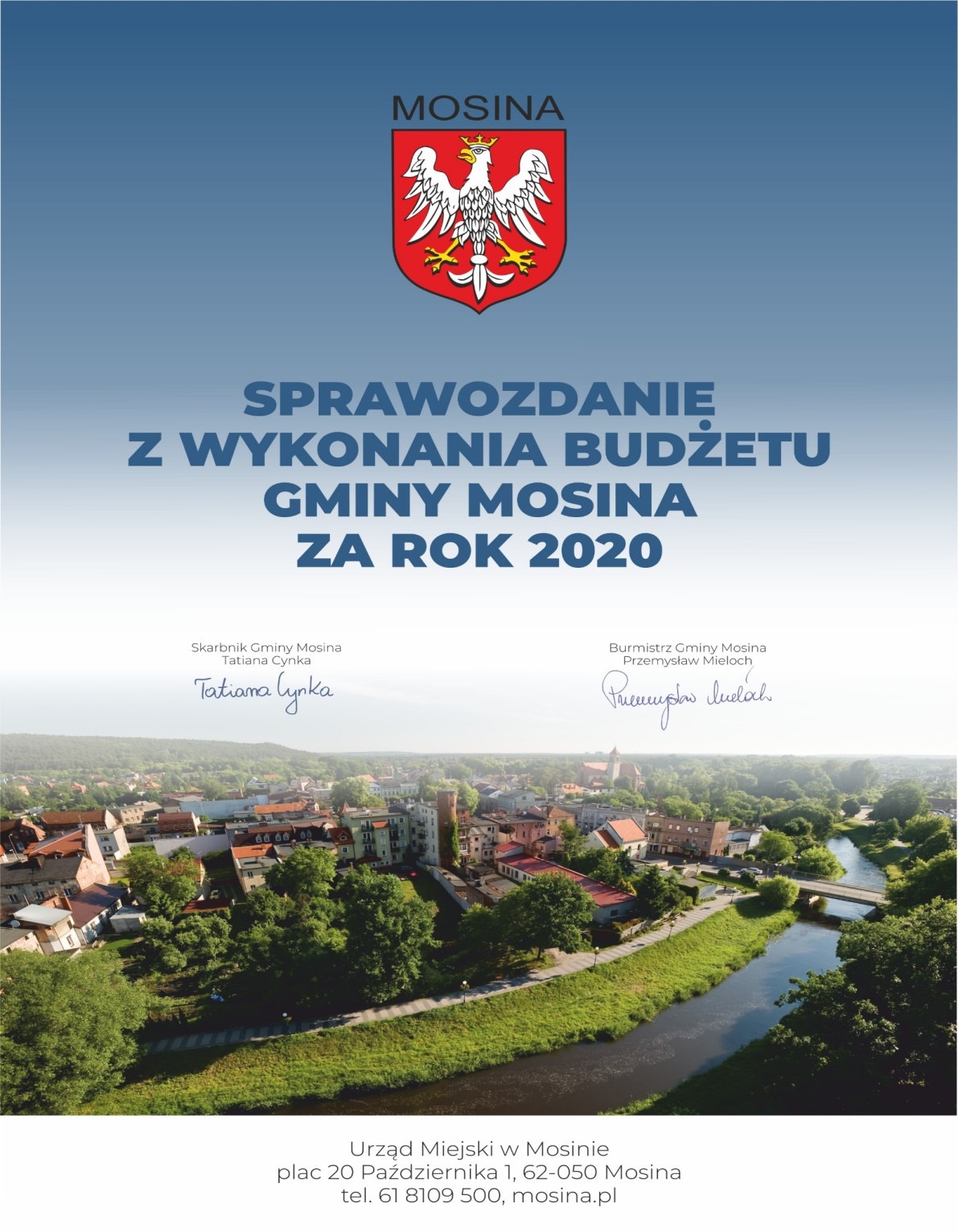 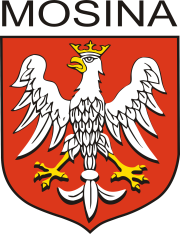 Budżet Gminy Mosina na 2020 rok  uchwalony został w dniu 31 grudnia 2019 r.  przez Radę Miejską w Mosinie uchwałą Nr XXI/152/19 w wysokości 190.757.404,41 zł po stronie dochodów i 201.504.135,11 zł po stronie wydatków
Po zmianach wprowadzonych uchwałami Rady Miejskiej w Mosinie i zarządzeniami Burmistrza Gminy Mosina:
plan po stronie dochodów wynosi 191.318.975,64 zł, a po stronie wydatków 212.170.934,24 zł,
wykonanie dochodów za rok 2020 r. stanowi kwotę 185.647.260,84 zł, a wydatków 201.075.601,94 zł.
Planowany deficyt budżetu stanowił kwotę 20.851.958,60 zł. Na dzień 31.12.2020 roku deficyt budżetu wyniósł 15.428.341,10 zł i został pokryty przychodami z tytułu emisji obligacji komunalnych w kwocie 10.746.730,70 zł oraz wolnymi środkami, o których mowa w art. 217 ust 2, pkt. 8 ustawy w wysokości 4.681.610,40 zł.
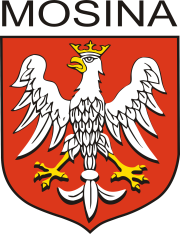 Największą grupę zaplanowanych dochodów stanowią działy:
 
Dochody od osób prawnych, osób fizycznych i od innych jednostek nie posiadających osobowości prawnej oraz wydatki związane z ich poborem  39,81% budżetu ogółem 
Rodzina  28,50% budżetu ogółem 
Różne rozliczenia (w tym: część oświatowa subwencji)  17,75% budżetu ogółem
Realizacja dochodów budżetowych 2020 r.:
plan 191.318.975,64 zł, wykonanie  185.647.260,84 zł, tj.97,04%
 

dochody bieżące   
plan 175.105.464,00 zł
wykonanie  171.350.429,31 zł, tj.97,86%
 

dochody majątkowe 
plan 16.213.511,64 zł
wykonanie 14.296.831,53 zł, tj.88,18%
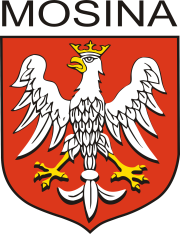 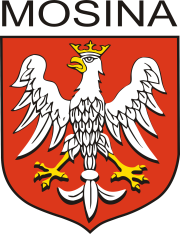 Wpływy z podatków w 2020 roku
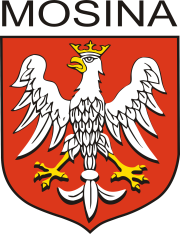 Udział gminy w podatkach stanowiących dochód budżetu państwa
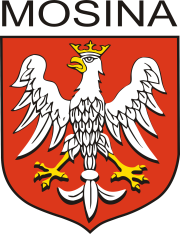 Wpływy z podatku dochodowego od osób fizycznych (PIT)
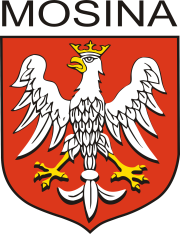 Wpływy z podatku dochodowego od osób prawnych (CIT)
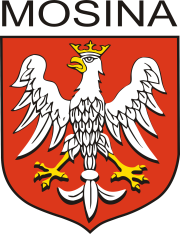 Wpływy z opłat w 2020 roku
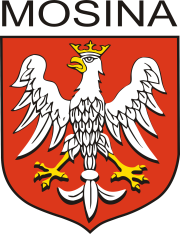 Realizacja wydatków budżetowych za 2020 rok: 
plan 212.170.934,24 zł
wykonanie 201.075.601,94 zł, tj. 94,77%
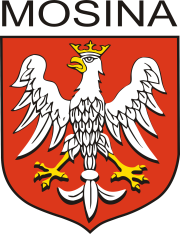 Jak przedstawia powyższy wykres:
 
wydatki majątkowe stanowią 19% wykonanych wydatków ogółem,  
 
wydatki bieżące stanowią 81% wykonanych wydatków ogółem.
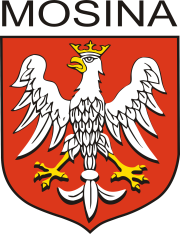 Największą grupę zaplanowanych wydatków stanowią działy:
 
Transport i łączność	13,34% budżetu ogółem 
Oświata i wychowanie 28,98% budżetu ogółem
Rodzina 26,00% budżetu ogółem
Realizacja wydatków budżetowych 2020 r.:
plan 212.170.934,24 zł, wykonanie 201.075.601,94 zł, tj.94,77%
 
wydatki bieżące   
plan 169.832.908,47 zł
wykonanie 162.411.606,24 zł, tj.91,32%
 
wydatki majątkowe 
plan 42.338.025,77 zł
wykonanie  38.663.995,70 zł, tj.95,63%
Dotacje i wpłaty na rzecz innych jednostek udzielone z budżetu Gminy Mosina w 2020 roku wyniosły 20.836.583,45
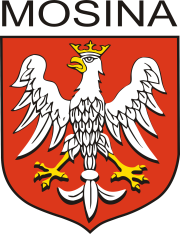 Planowany udział funduszu sołeckiego, funduszu do dyspozycji jednostek pomocniczych oraz wydatków zgłoszonych przez mieszkańców osiedli i sołectw w odniesieniu do wydatków ogółem w 2020 roku
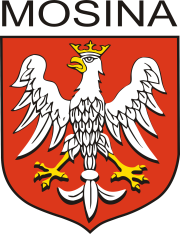 W  2020 r. Gmina Mosina otrzymała w ramach Rządowego Funduszu Inwestycji Lokalnych 6.226.864,00 zł z przeznaczeniem na zadania inwestycyjne. Podjęto decyzję, aby przeznaczyć je na budowę dróg, ścieżki rowerowej oraz rozbudowę obiektów oświatowych.
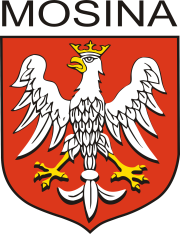 Gmina Mosina w 2020 roku wydała 652.940,04 zł na zadania związane z zapobieganiem, przeciwdziałaniem i zwalczaniem epidemii COVID-19.
Środki związane z zapobieganiem, przeciwdziałaniem i zwalczaniem Covid-19 zostały przeznaczone na zakup środków ochrony osobistej tj. maseczki, przyłbice, rękawiczki, środki do dezynfekcji, kombinezony dla pracowników Ochotniczej Straży Pożarnej i  Straży Miejskiej.
W ramach w/w środków zakupiono również 32.000 sztuk maseczek za wartość 171.216,00 zł  dla mieszkańców gminy Mosina. 
Zakupiono generatory ozonu, opryskiwacze i środki do dezynfekcji miejsc publicznych oraz inne niezbędne akcesoria do walki z wirusem SARS-Cov-2.
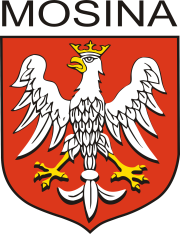 Przychody wykonano w kwocie 29.105.227,90 zł, na którą składają się:
19.000.000,00 zł – przychody ze sprzedaży innych papierów wartościowych,
13.668.381,14 zł - są to wolne środki, o których mowa w art.217 ust.2 pkt 6 ustawy o finansach publicznych.

  Wykonanie rozchodów stanowi kwotę 8.194.519,30 zł, są to:
8.000.000,00 zł – wykup innych papierów wartościowych (obligacji) oraz spłaty pożyczek zaciągniętych w WFOŚiGW w łącznej kwocie 194.519,30 zł na: 
budowę kanalizacji sanitarnej w ulicy Krótkiej, w Mosinie,
budowę kanalizacji deszczowej w ul. Wodnej w Mosinie, etap II.
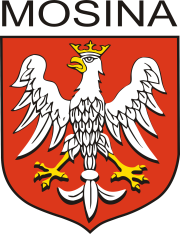 Obsługa zadłużenia – wskaźniki procentowe
W Gminie Mosina nie występuje ryzyko niezachowania ustawowej relacji zadłużenia